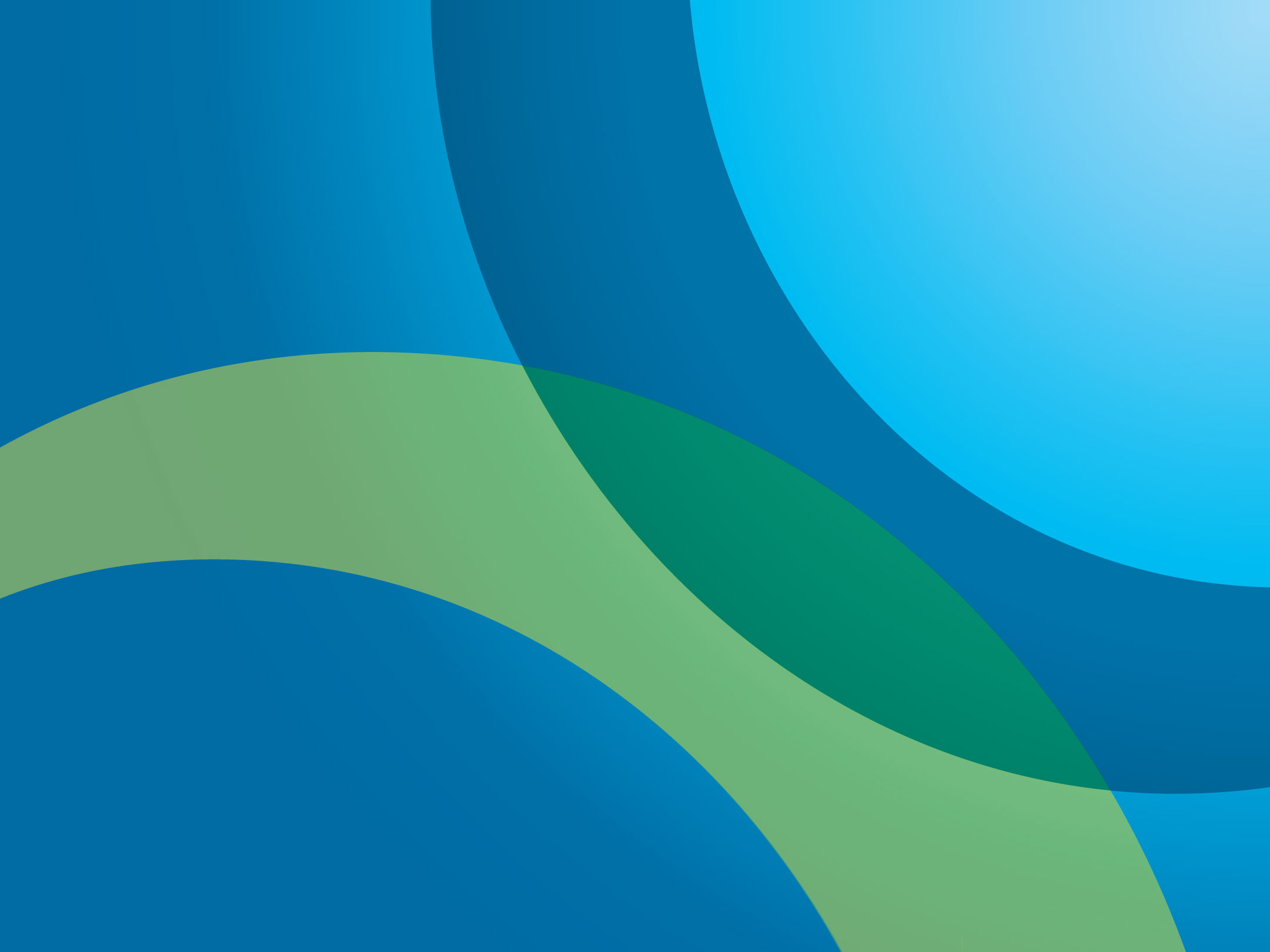 An introduction to SME Lending
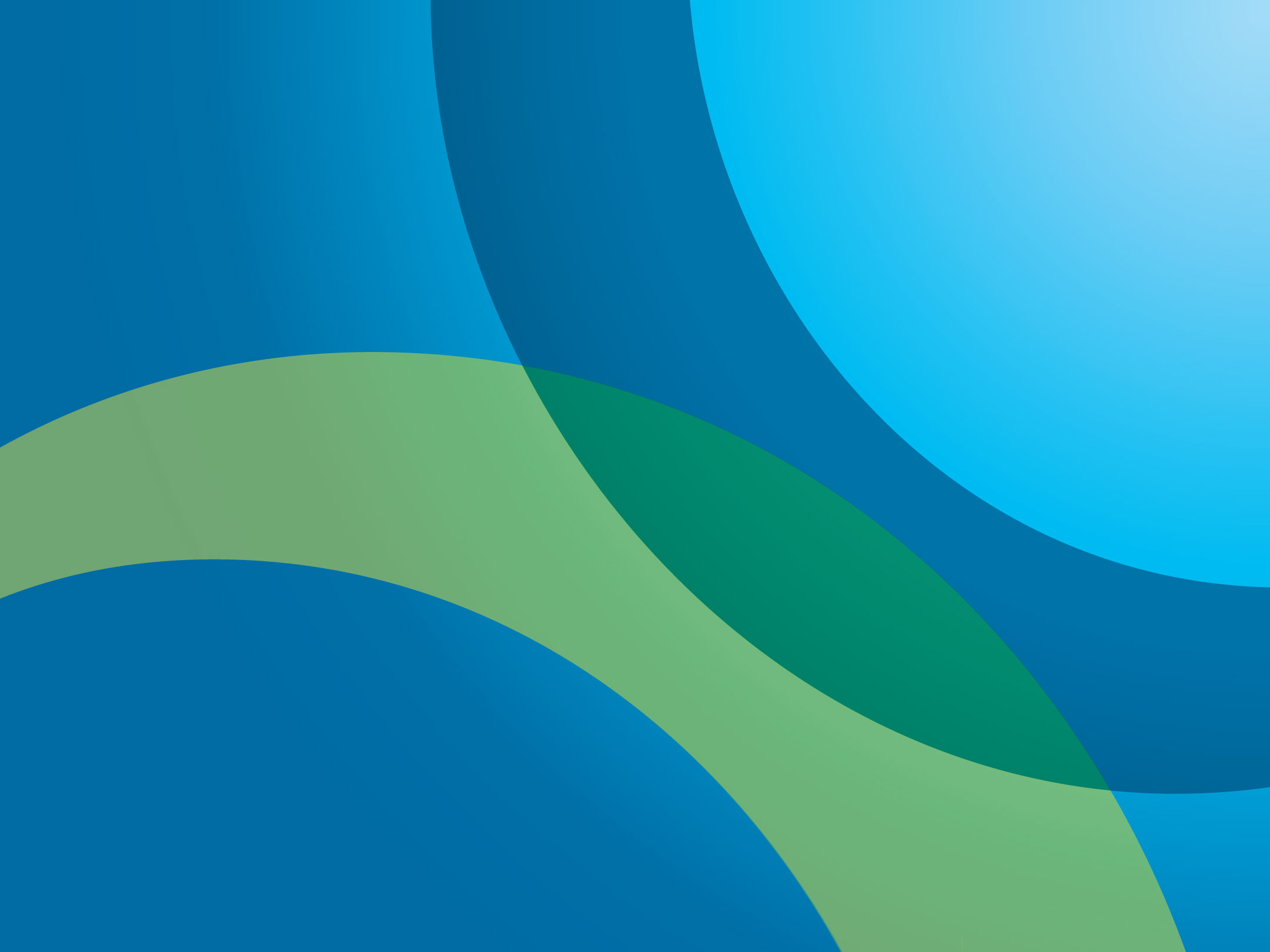 Lending to SMEs - Opportunities
SMEs are core of Jordanian economy
There are more than 100,000 SMEs in Jordan, > 95% of all registered companies. 

Contribute around 50% or more to GDP; 

Provide employment to an estimated 60% of the Jordanian workforce; 

Create up to 70% of new job opportunities in the economy; 

Account for 45% of exports.
Sources:  Oxford Business Group  / OECD / Jordan Department of Statistics
Jordan’s SME financing gap
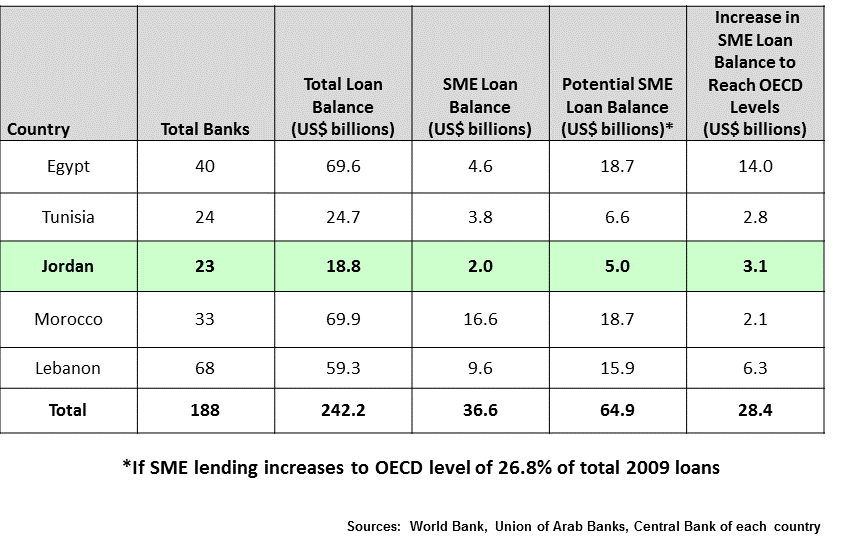 Opportunity
Jordanian banks that learn how to make loans to SMEs without requiring excessive collateral can significantly increase their market share and profits.

Many SMEs do not have access to credit.
Opportunity
Loan Size
Banks
3.1 Billion USD
MFIs
Company Size
The most valuable bank in the world specializes in SMEs
Wells Fargo Bank

World's most valuable bank with a market value of $260 billion.

Fourth largest bank is U.S. in terms of total assets.

Number #1 small business (SME) bank in the U.S.
Conditions for Loan Repayment
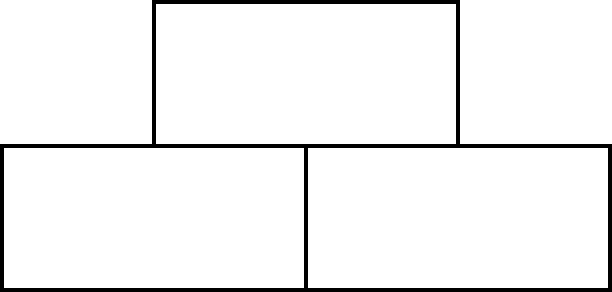 Repayment
Ability to repay
Willingness to repay
Conditions for Loan Repayment
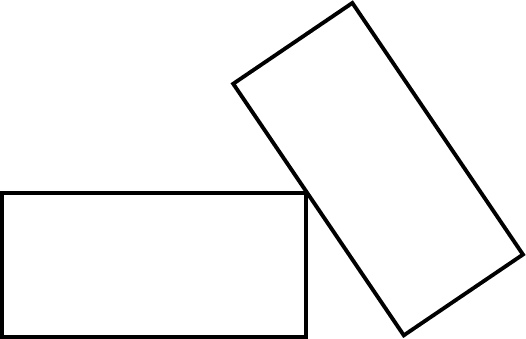 Repayment
Willingness to repay
Business Profile
Conditions for Loan Repayment
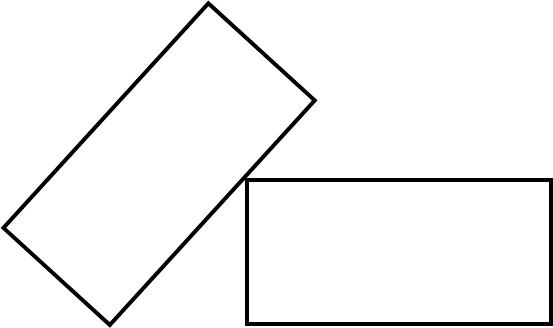 Repayment
Ability to repay
Loan purpose and sources of repayment
[Speaker Notes: Must understand loan purpose because it tells you how the loan should be repaid.
This, in turn, tells you how to structure the loan.
Banks cause bad loans by using incorrect structures.]
Difference Between Purpose & Opportunity
Purpose: 
The underlying reason an applicant is seeking a loan  used by the lender to make decisions on the risk and may even impact the interest rate that is offered, terms and conditions of the loan
Example: Hani wants JD 500K to buy inventory


Opportunity: 
Exploitable set of circumstances with uncertain outcome, requiring commitment of resources and involving exposure to risk.
Describe the opportunity to increase sales and/or to decrease costs.
Example: the newly purchases inventory will result in increase in sales by 10% over six months
Common lending mistakes
Not defining borrowing cause

Improper loan structure

No cash flow analysis

Over reliance on collateral

Inadequate monitoring
What is the purpose of the loan?
ABC Bakery is a bakery that produces many varieties of bread and cakes.  

The owner says: 
“I need 5,000 JD to purchase flour and other baking supplies each month.”
What is the purpose of the loan?
Green Farm grows vegetables and sells them to wholesalers.

The owner says: 
“I need 16,000 JD to purchase seeds and fertilizer to plant this year’s crop.”
What is the purpose of the loan?
The Book Shop is a manufacturer and binder of books, magazines, brochures and other type of publications. 

The owner says:

“I need 60,000 JD to purchase a new binding machine.”
What is the purpose of the loan?
Fitness center with exercise equipment and aerobics classes. 

The owner says:

“My business needs $7,000.”
What is the purpose of the loan?
Computer Services is a proposed internet start up company seeking to serve clients with different types of computer internet and consumer hardware.

The owner says:

“I am starting my business and I need $15,000 to purchase computers, printers, copier and office furniture.”
Why businesses borrow – loan purpose
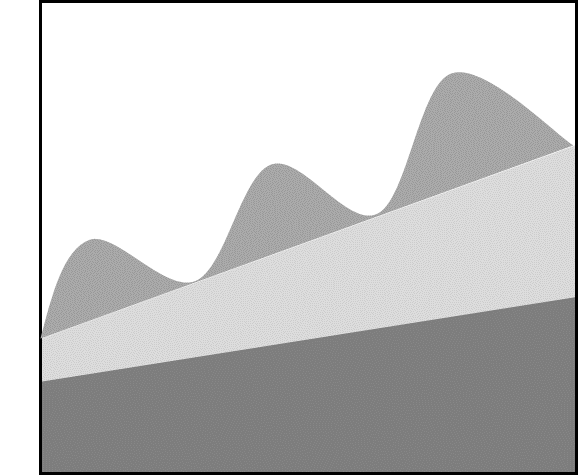 Inventory:

Raw materials
Components
Semi finished goods
Finished goods


Fixed assets:

Equipment
Buildings
Land
Seasonal Fluctuation in Current Assets
Permanent Current Assets
Fixed Assets
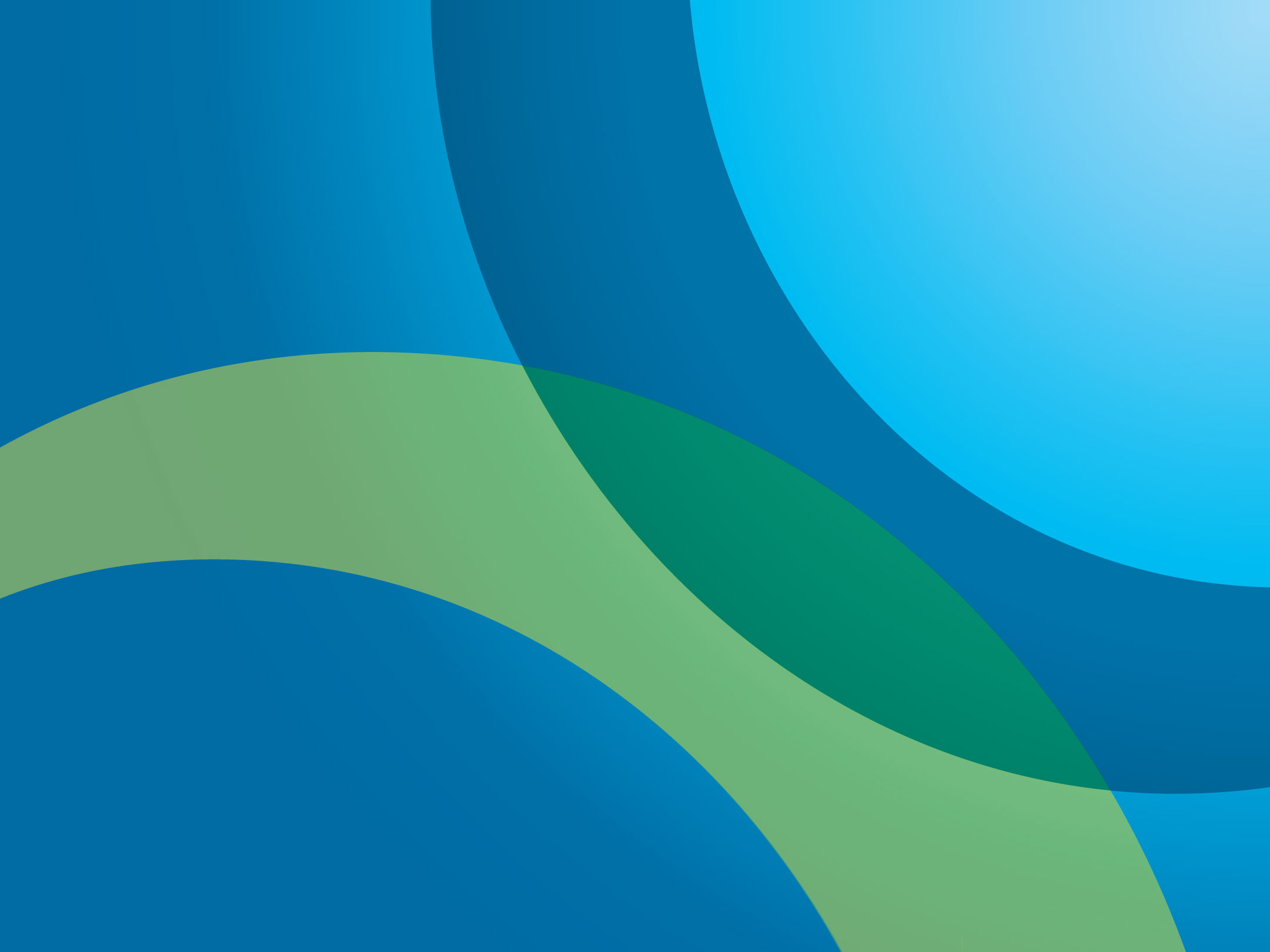 Loan Covenants
Loan Covenants
A loan covenant is a condition in a commercial loan that requires the borrower to fulfill certain conditions or which forbids the borrower from undertaking certain actions, or which possibly restricts certain activities to circumstances when other conditions are met.

Their purpose is to help the bank ensure that the risk attached to the loan does not unexpectedly deteriorate prior to maturity.
Affirmative Covenants
Examples:

Maintain existence

Maintain financial targets

Provide information on time

Maintain insurance

Pay taxes on time

Allow inspections
Negative Covenants
Examples:

Will not sell or dispose of assets

Will not change ownership

Will not change management

Will not pay dividends

Will not assume additional debt

Will not change business

Will not merge
Feasibility Study Plan
Executive Summary

Overview

Introduction
the letter
Objectives
Products / Services
Competitive features
the key of success
Property
Legal structure

Analysis of opportunities

Market analysis
Internal analysis

Marketing Strategy

Marketing mix
Market division
Target Market
Market positioning
Operations

Locations and facilities
Suppliers
Capacity
Availability of resources
Executive Plan

Administration

Finance

Financial Plan
Key assumptions
Expected income statement
Expected cash flow statement
Expected balance sheet
Break-even point analysis (profit threshold)
Ratio analysis